2014 Graduates
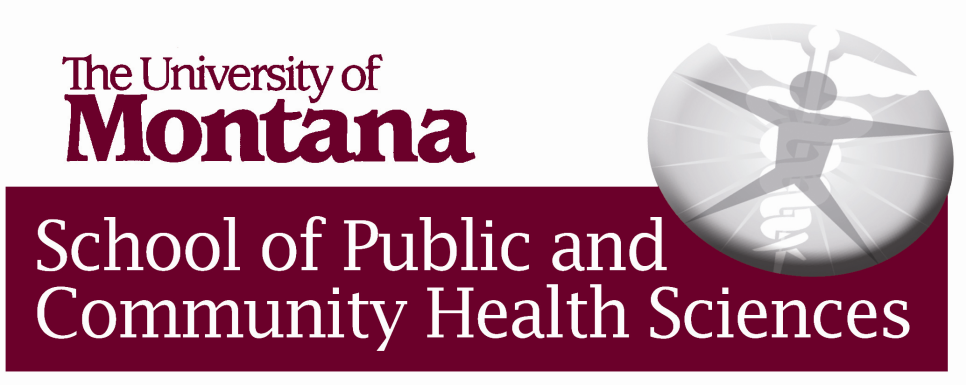 Kirsten Anderson
CPH
5/17/2014
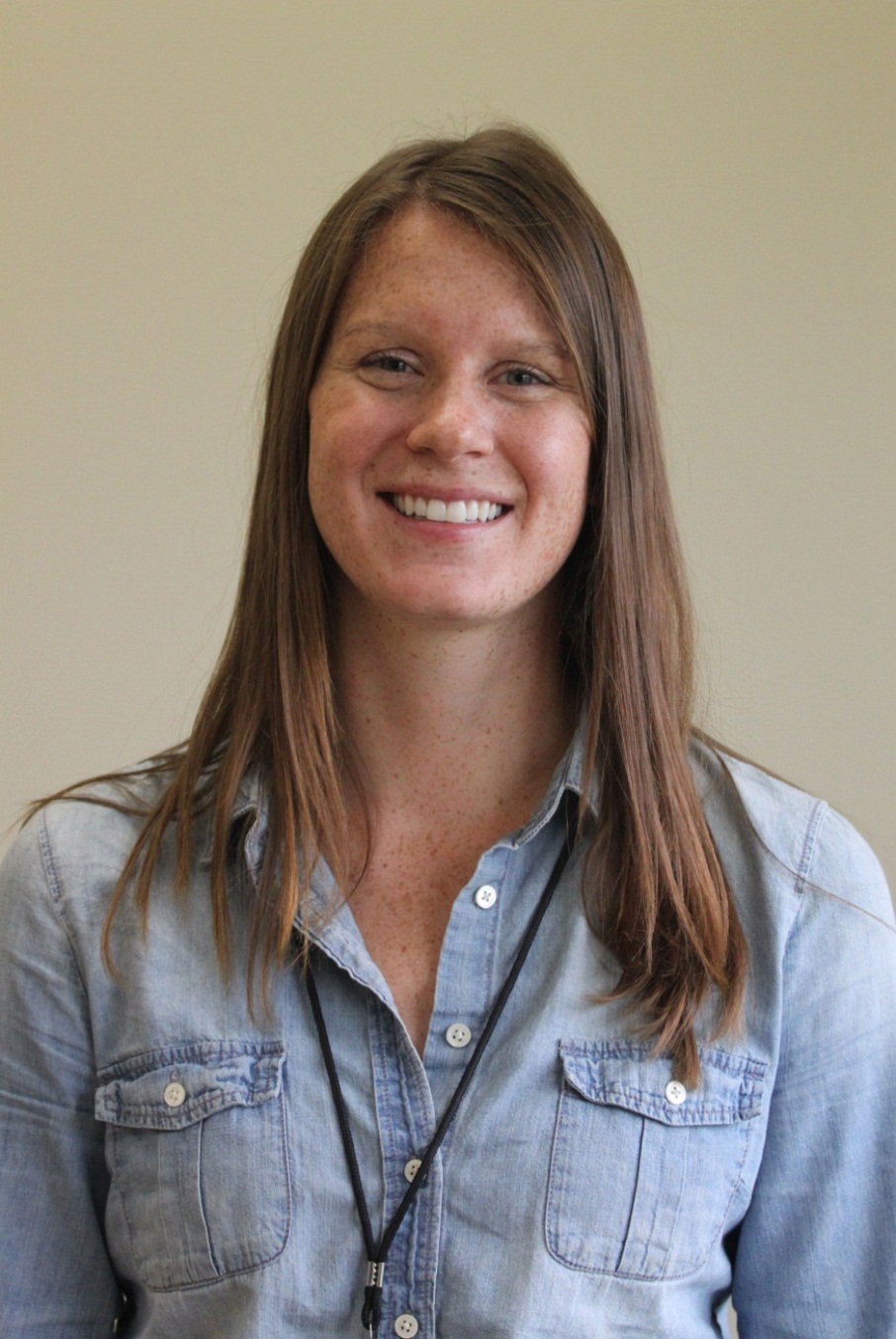 Alyssa Auvinen
CPH
5/17/2014
MPH
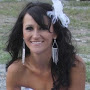 Katelin Conway
5/17/2014
Tyler Ellis
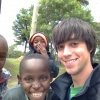 CPH
5/17/2014
MPH
Debbie Gibson
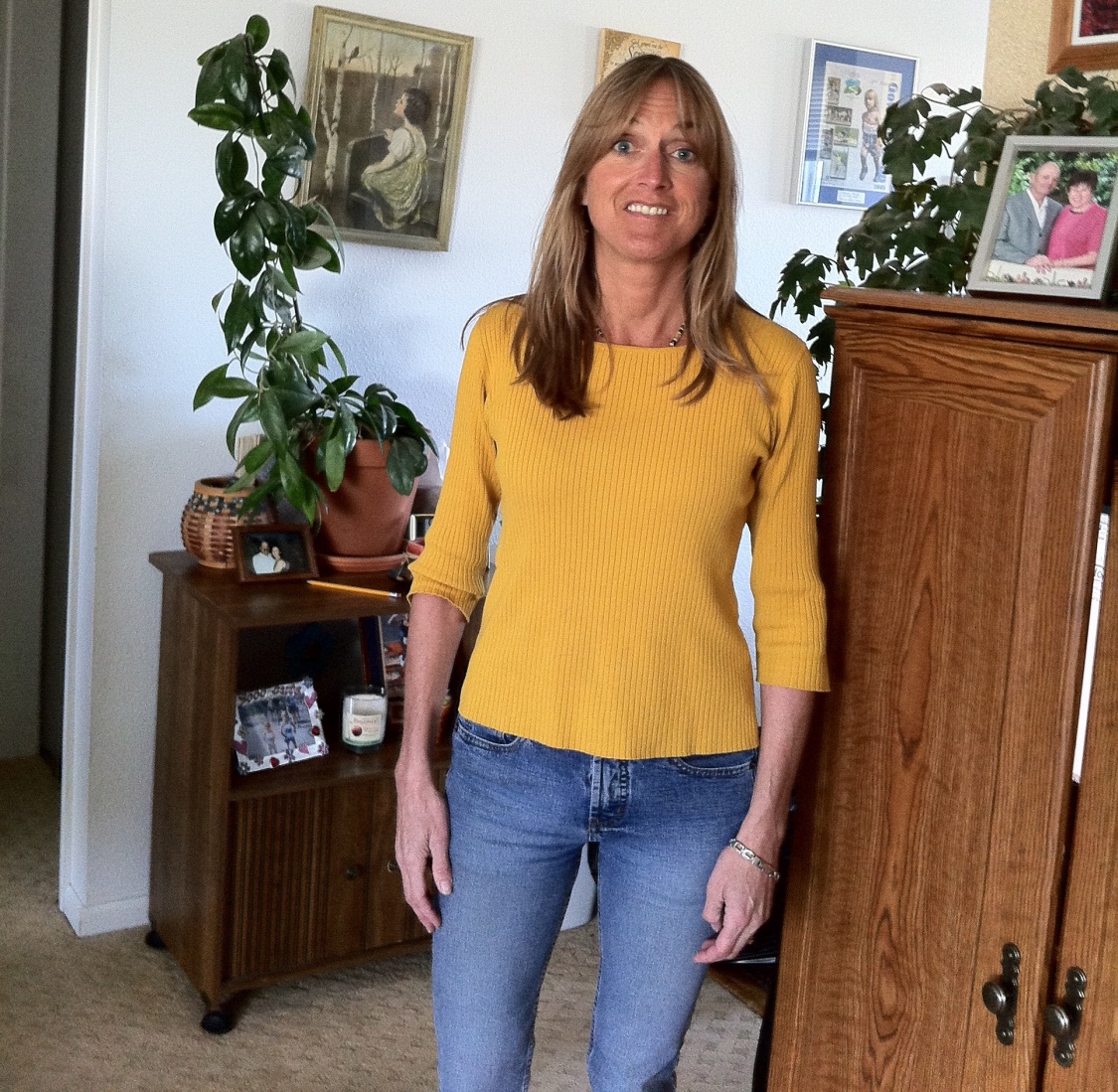 5/17/2014
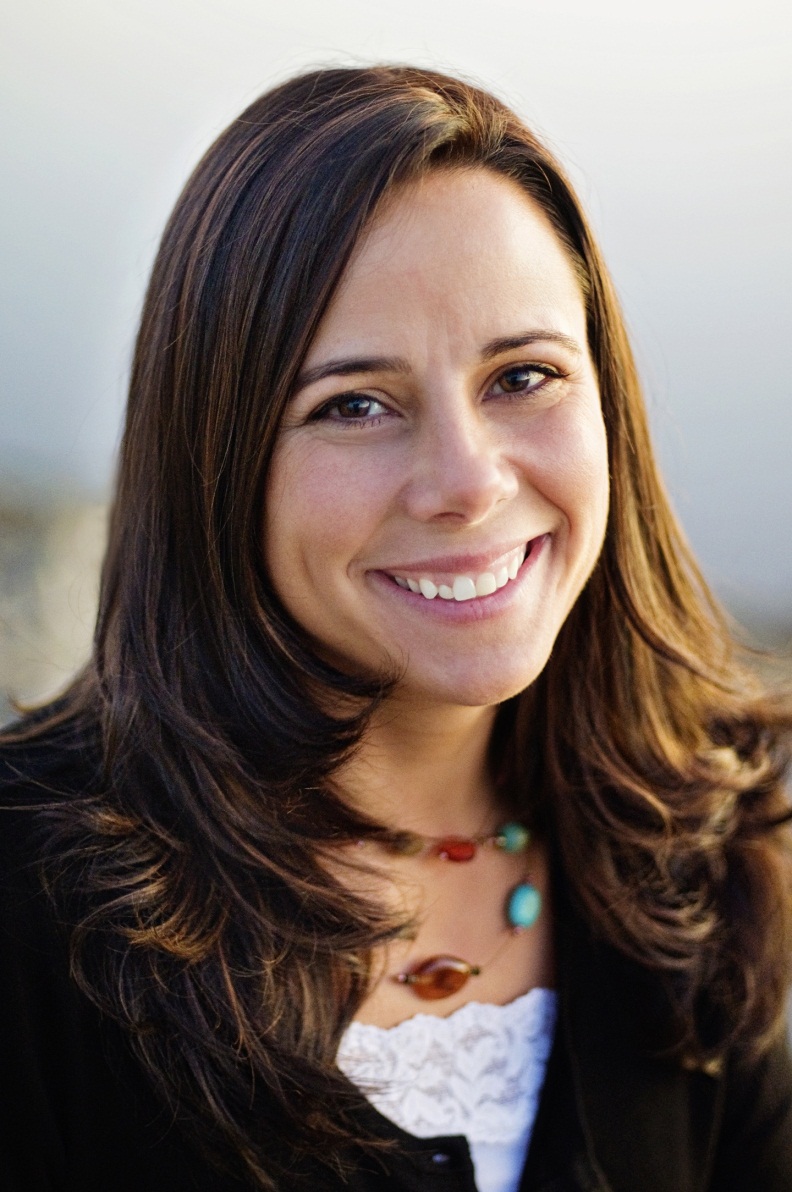 MPH
Niki Graham
5/17/2014
MPH
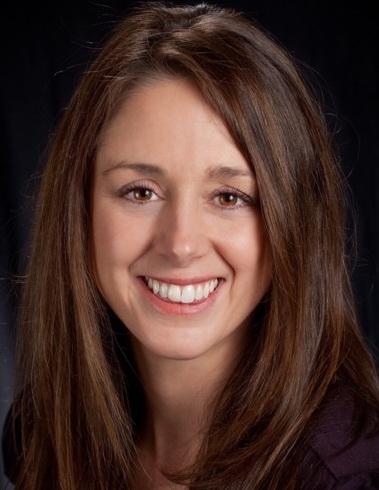 Brooke Krininger
5/17/2014
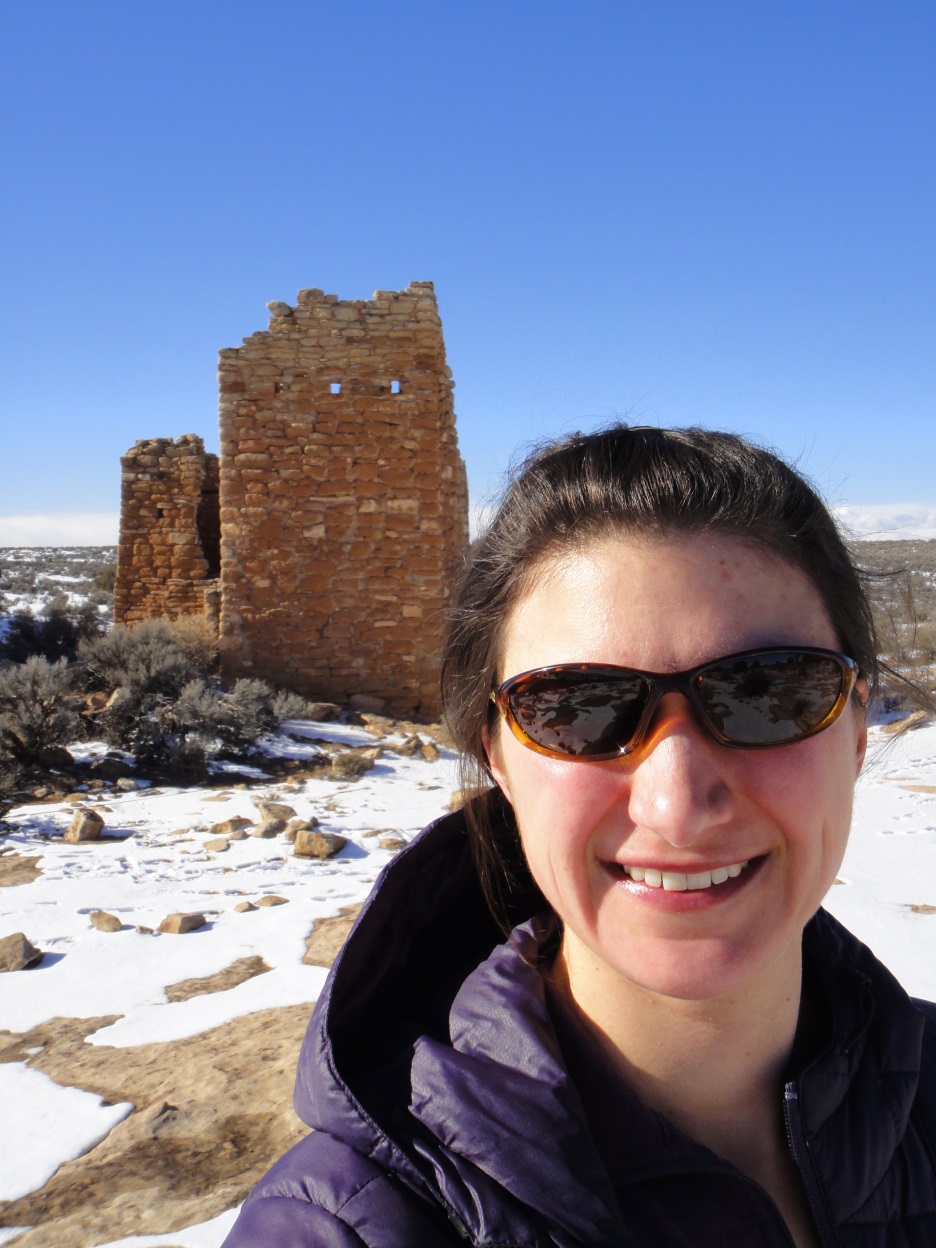 Rachel Latham
CPH
5/17/2014
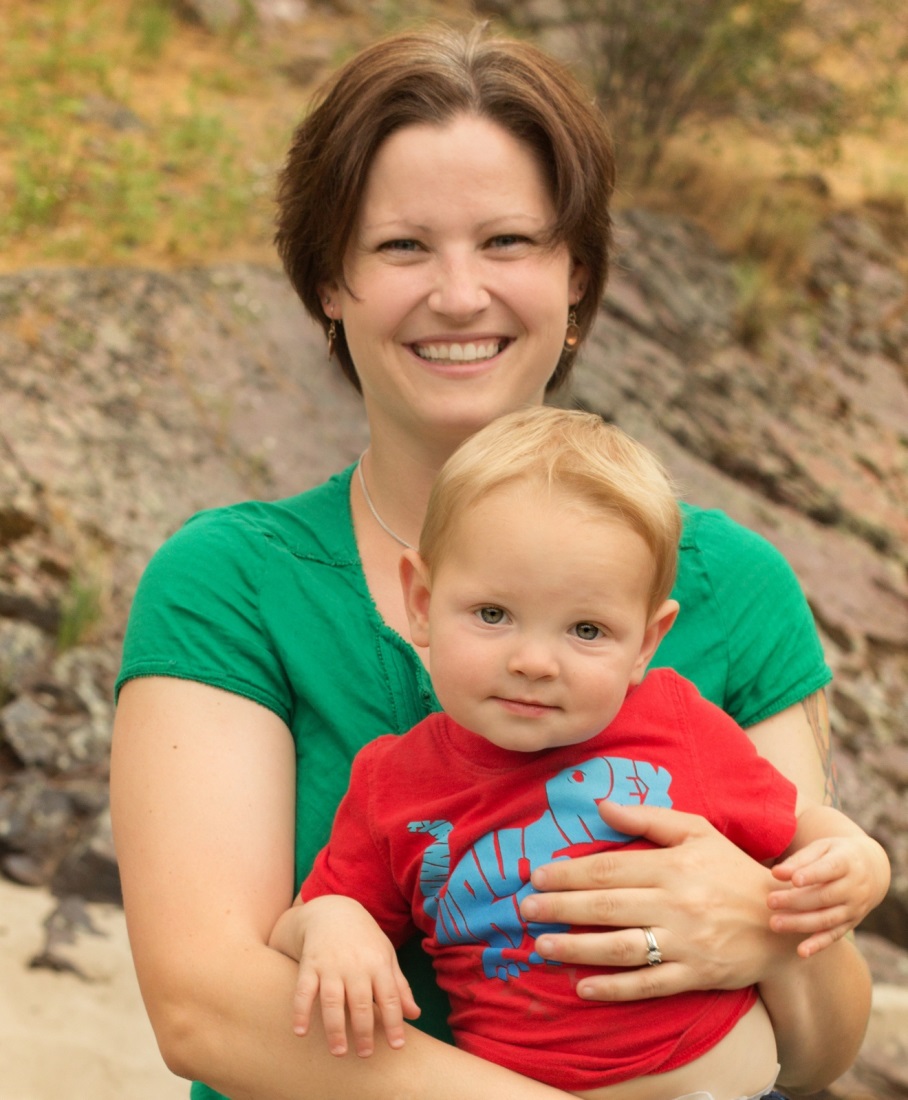 Amy Lommen
CPH
5/17/2014
MPH
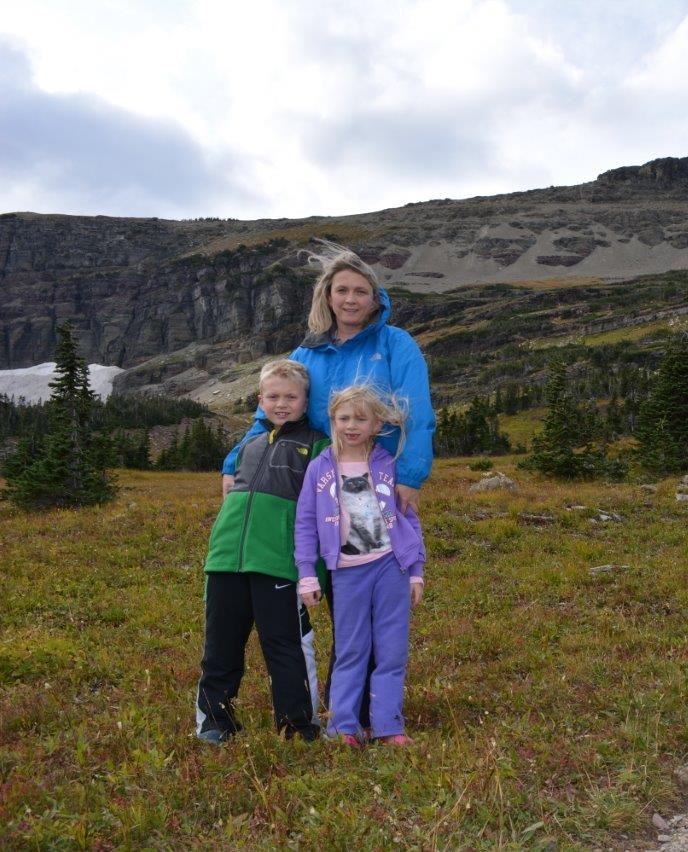 Jennifer Rankosky
5/17/2014
Maggie Secrest
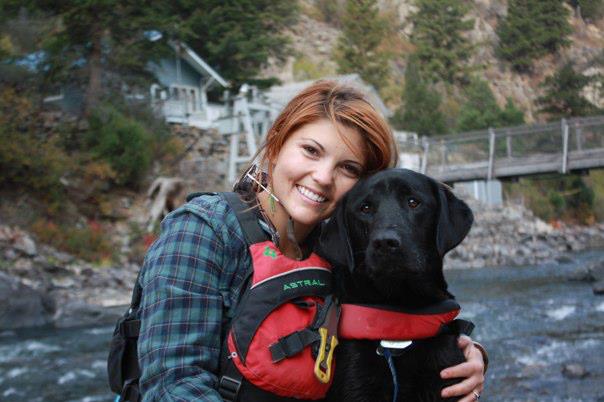 CPH
5/17/2014
MPH
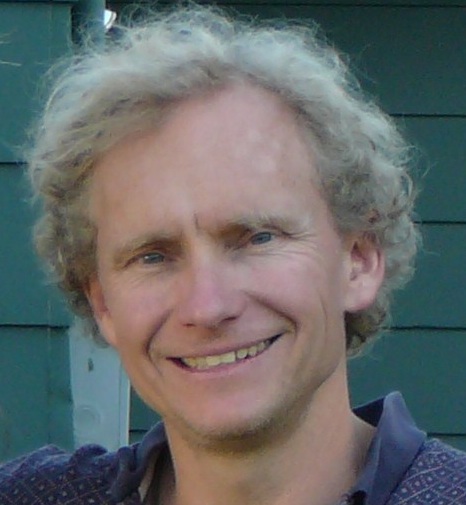 Robin Silverstein
5/17/2014
MPH
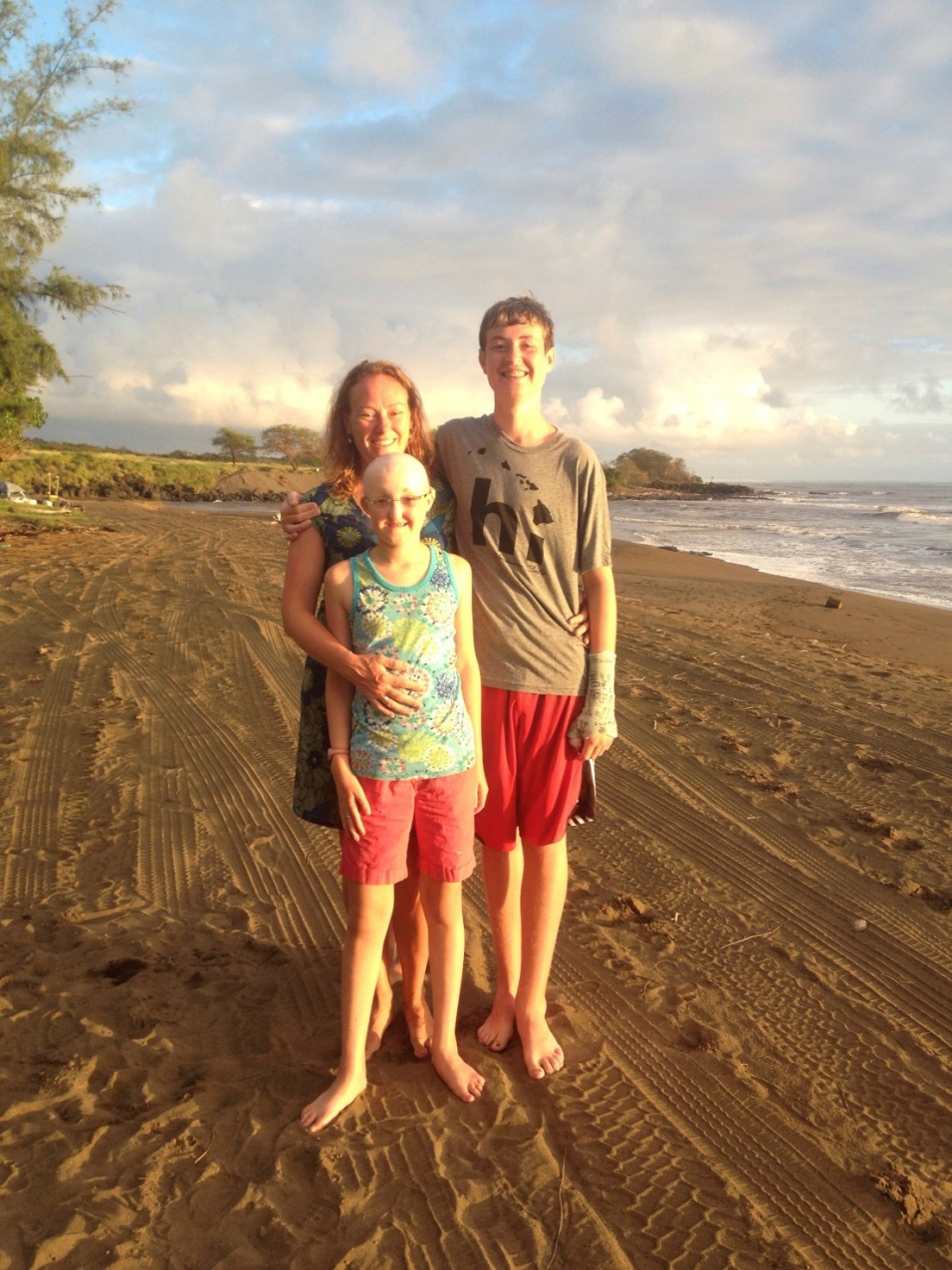 Maggie Springer
5/17/2014
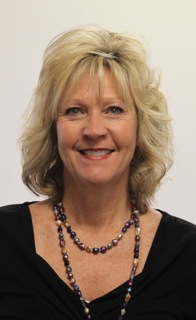 Tamalee St. James
CPH
5/17/2014
Linnea Stanhope
CPH
5/17/2014
MPH
Rosemary Till
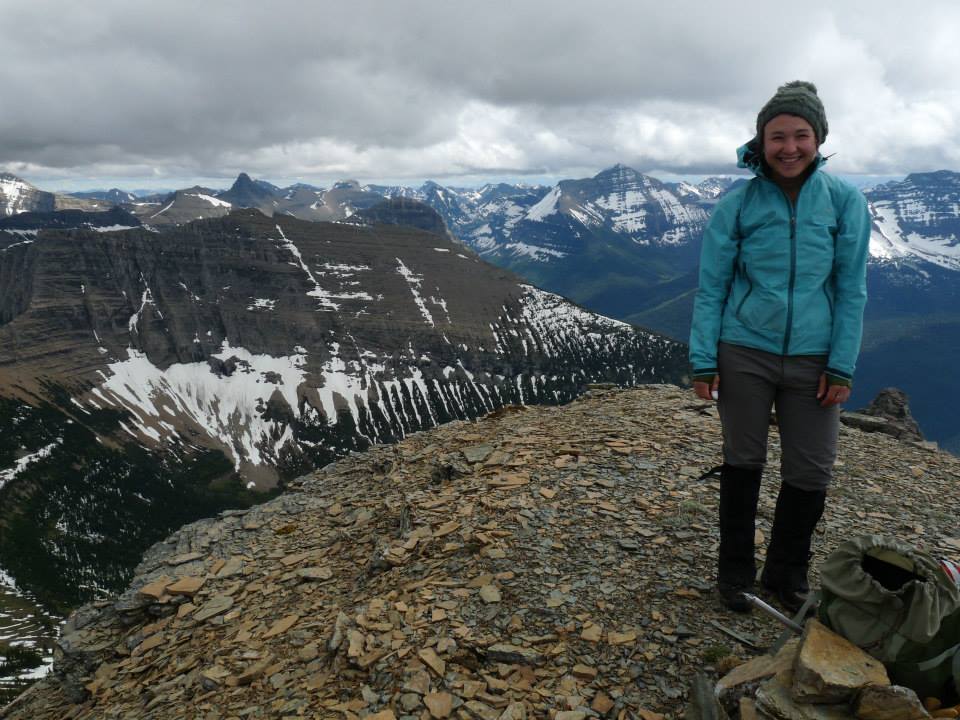 5/17/2014
MPH
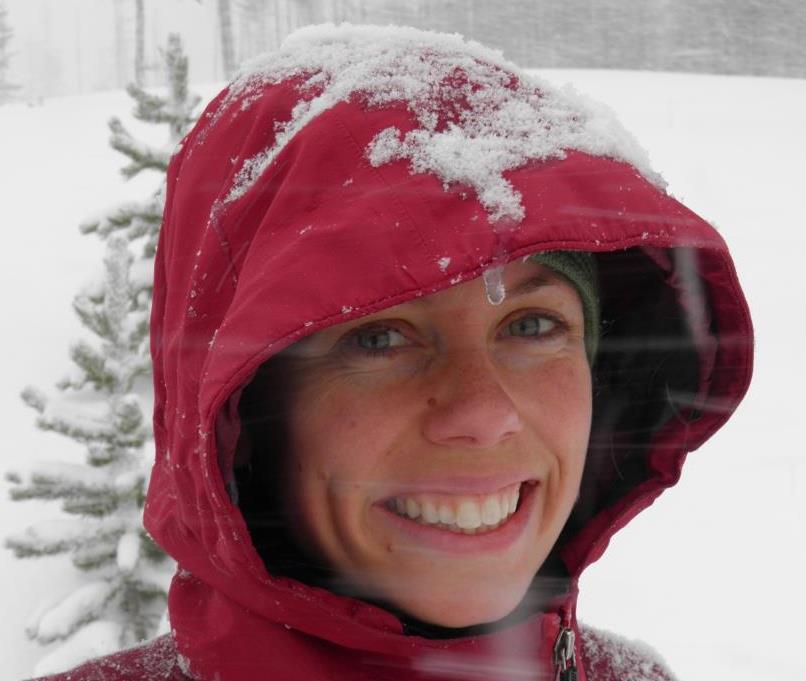 Rebecca Wade
5/17/2014